Мотивите за животинското и безсмислието на битието в романа „Тютюн“
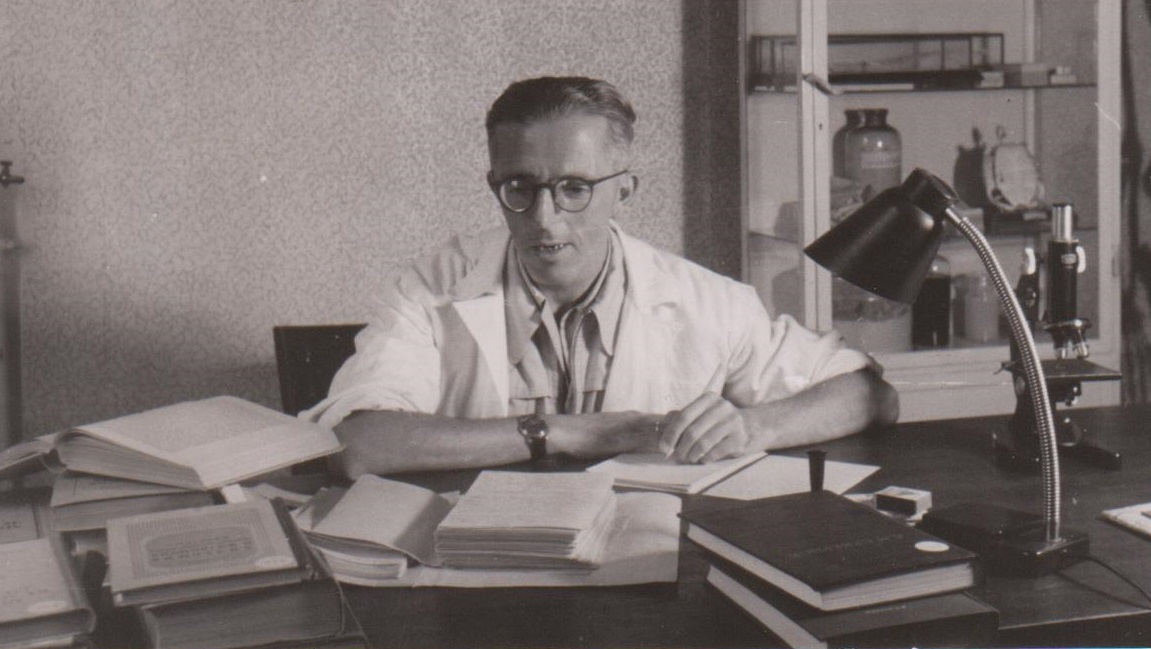 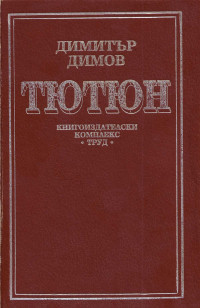 Роман за опустошаващите човека мечти;
Самоубийствената фанатична страст.
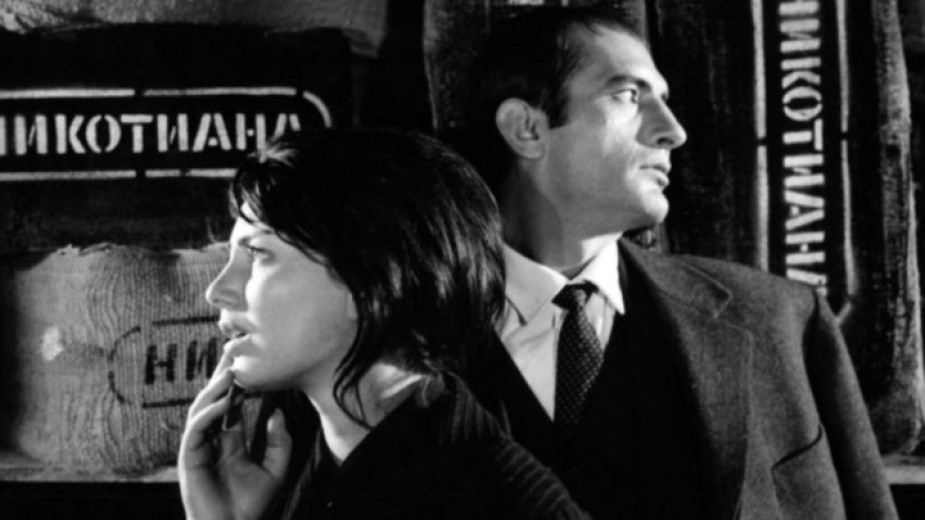 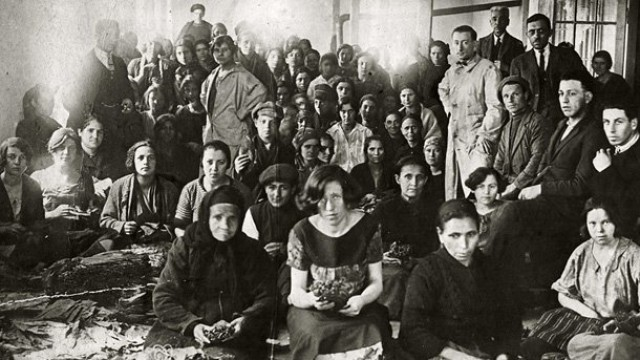 Светът на „Никотиана“- свят на „осъдени души“;
Робите на труда в борба за оцеляване.
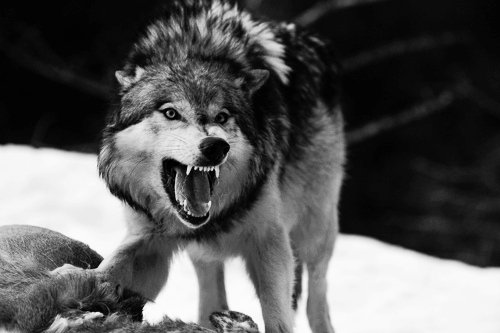 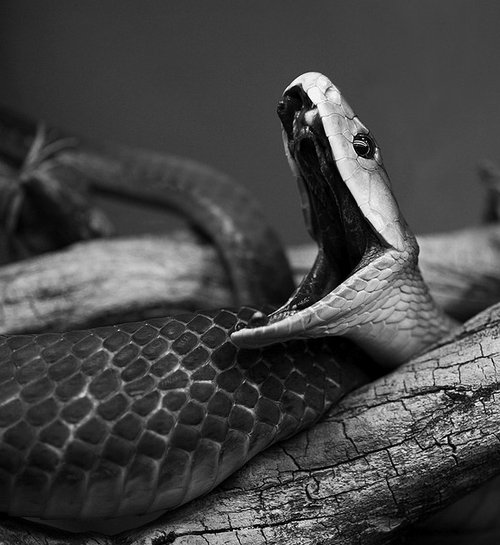 Безумна страст към печалба и власт;
Символните образи, свързани със злото-вълкът и змията.
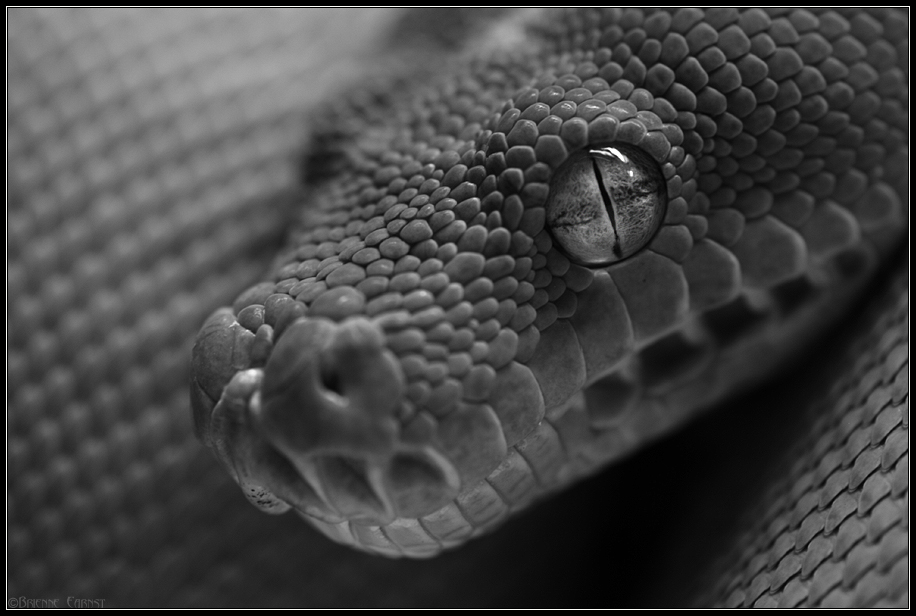 Борис Морев- хладнокръвен и студен;
Парите- причина за „животинска омраза“.
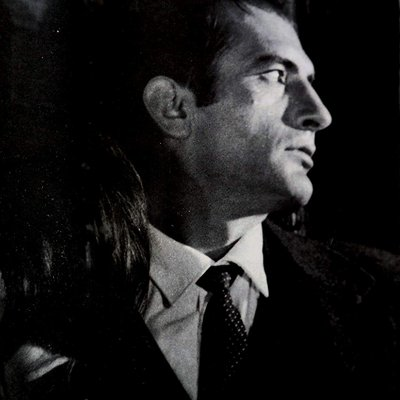 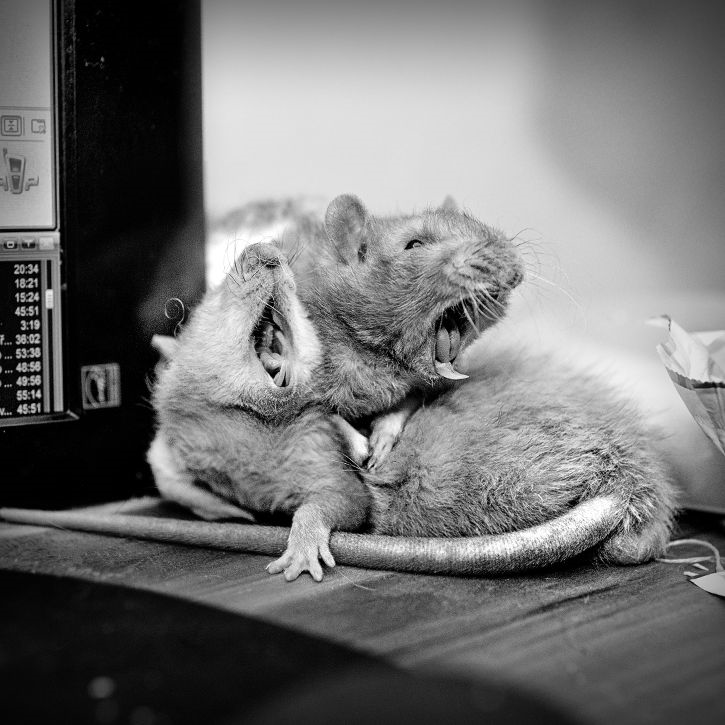 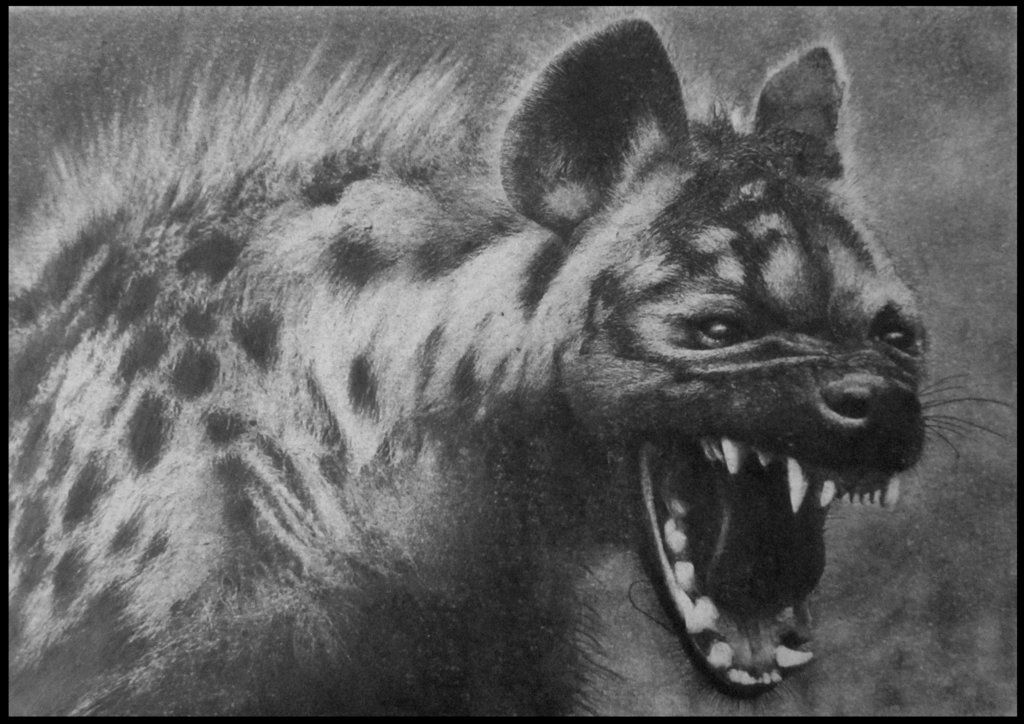 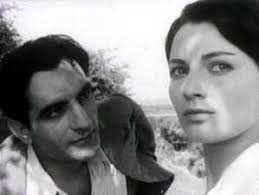 Ирина- мръсна, подла, чума на опустошението;
Човекът- жертва на собствените си стремежи.
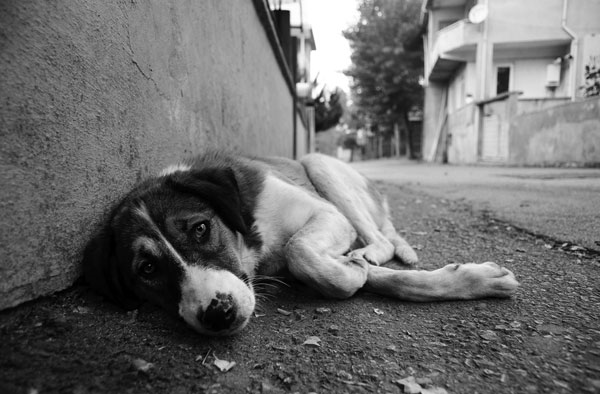 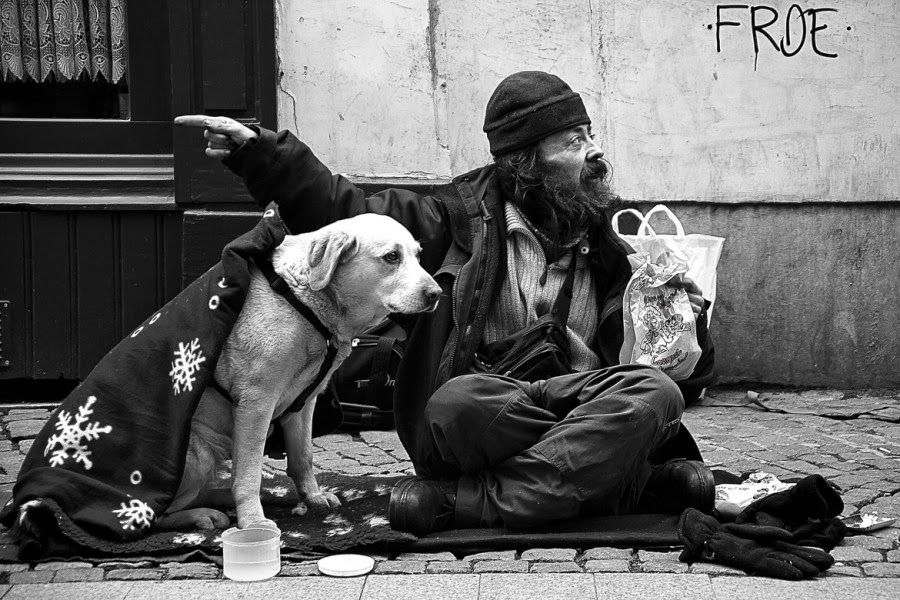 Преобърнатата символика за кучето;
Долнопробният човек, видян като куче.
БЛАГОДАРИМ ВИ ЗА ВНИМАНИЕТО!